River's Edge
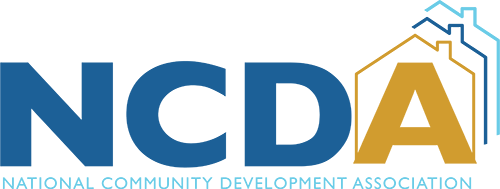 mesbjerg@pascocountyfl.net
Reflections from a Partnership Approach Using Section 108.
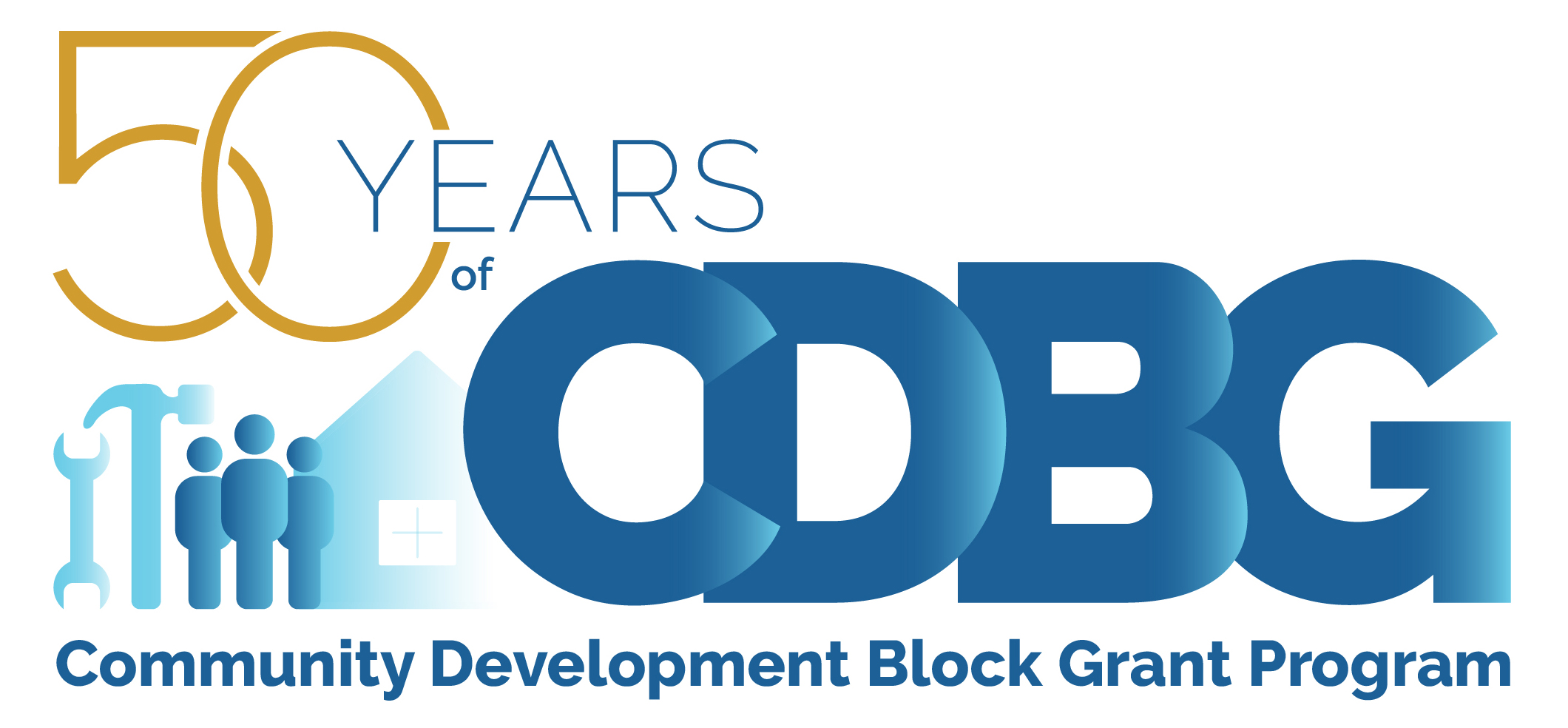 1
Todays Panelists
Special Guests
Alicia L Hunt
Director of Planning, Development & Sustainability
City of Medford
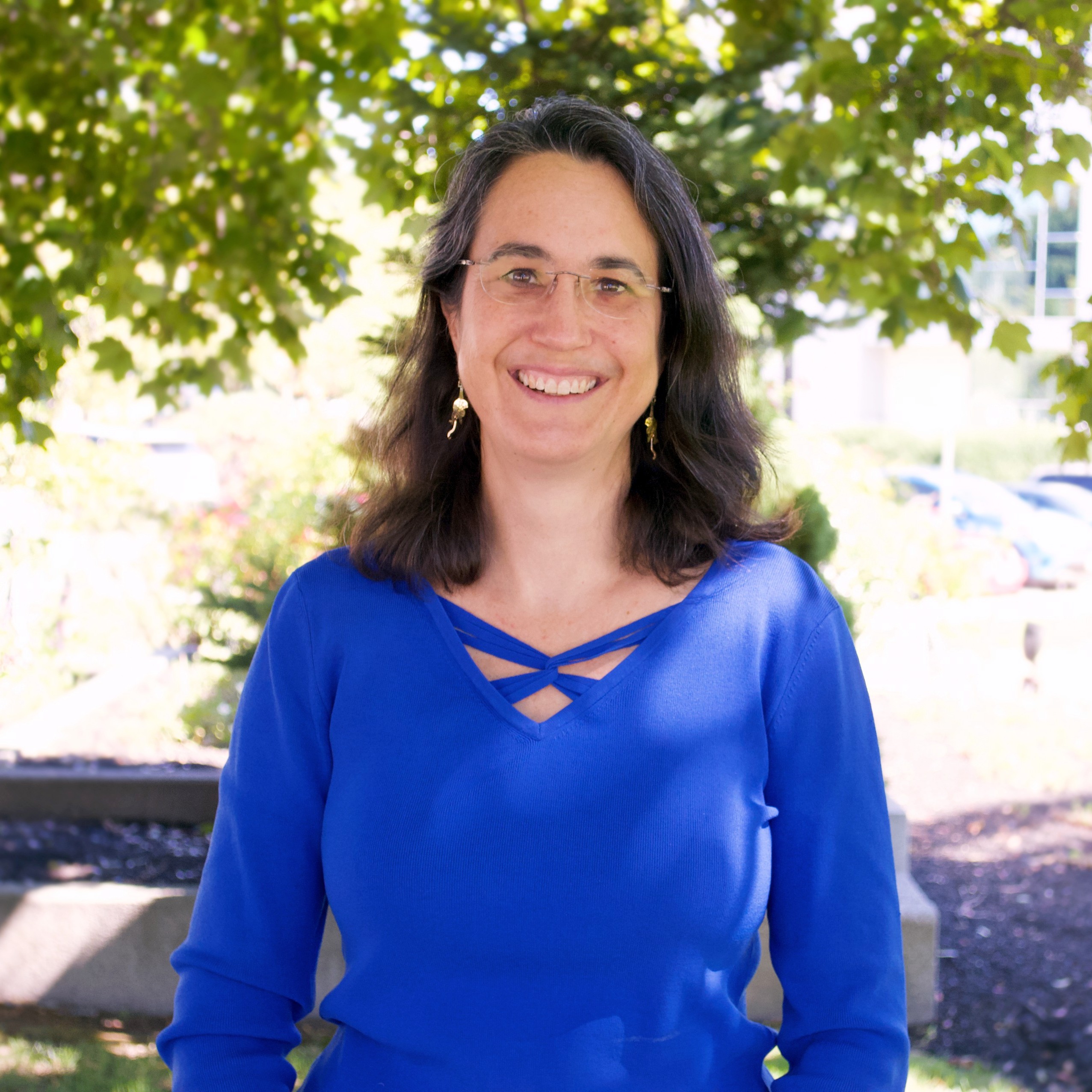 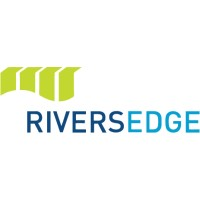 John Preotle
Partner, Preotle, Lane & Associates
Matt Lattanzi
Director Planning and Development / Assistant City Solicitor
City of Everett
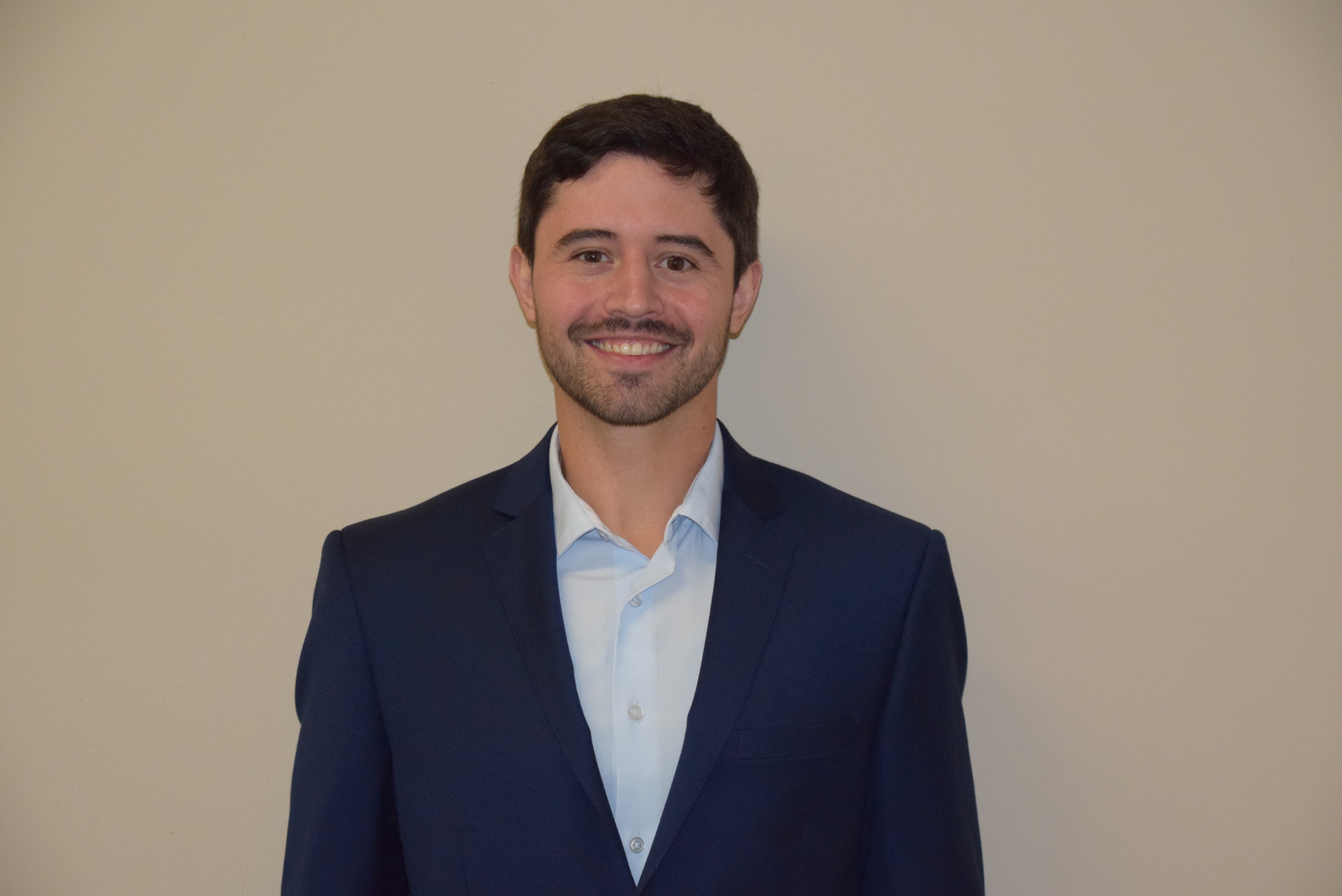 Deborah Burke, 

Director of the Office of Strategic Planning and Community Development, 

City of Malden
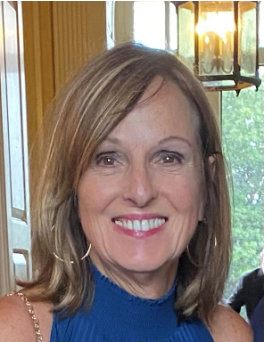 Alex Pratt 
Deputy Director, Housing and Community Development
City of Malden
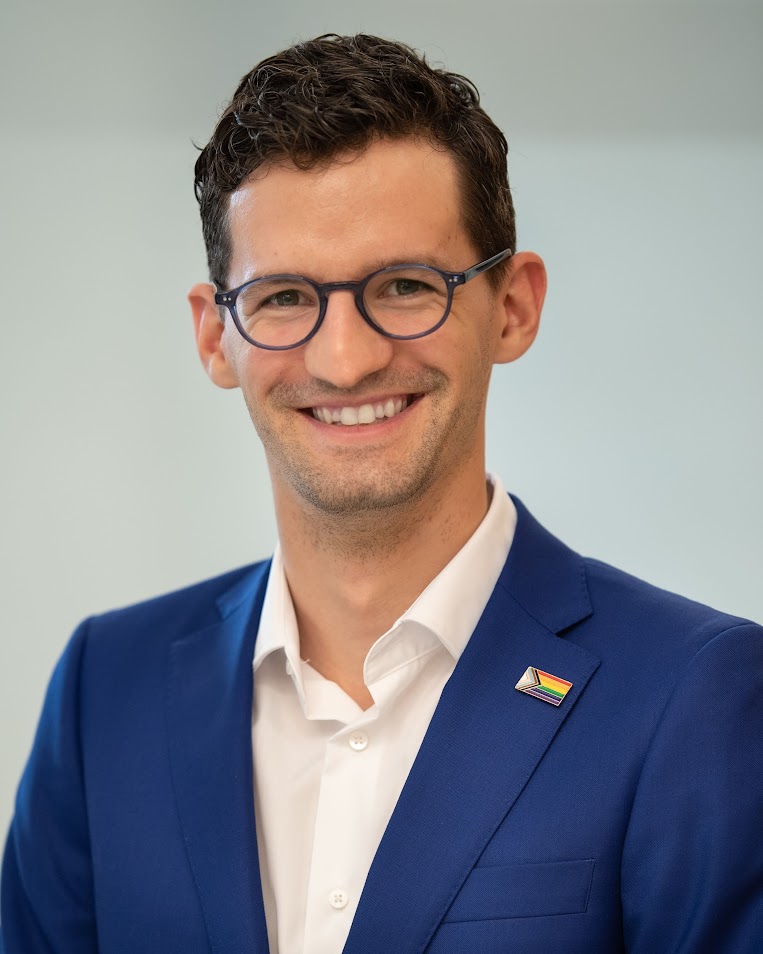 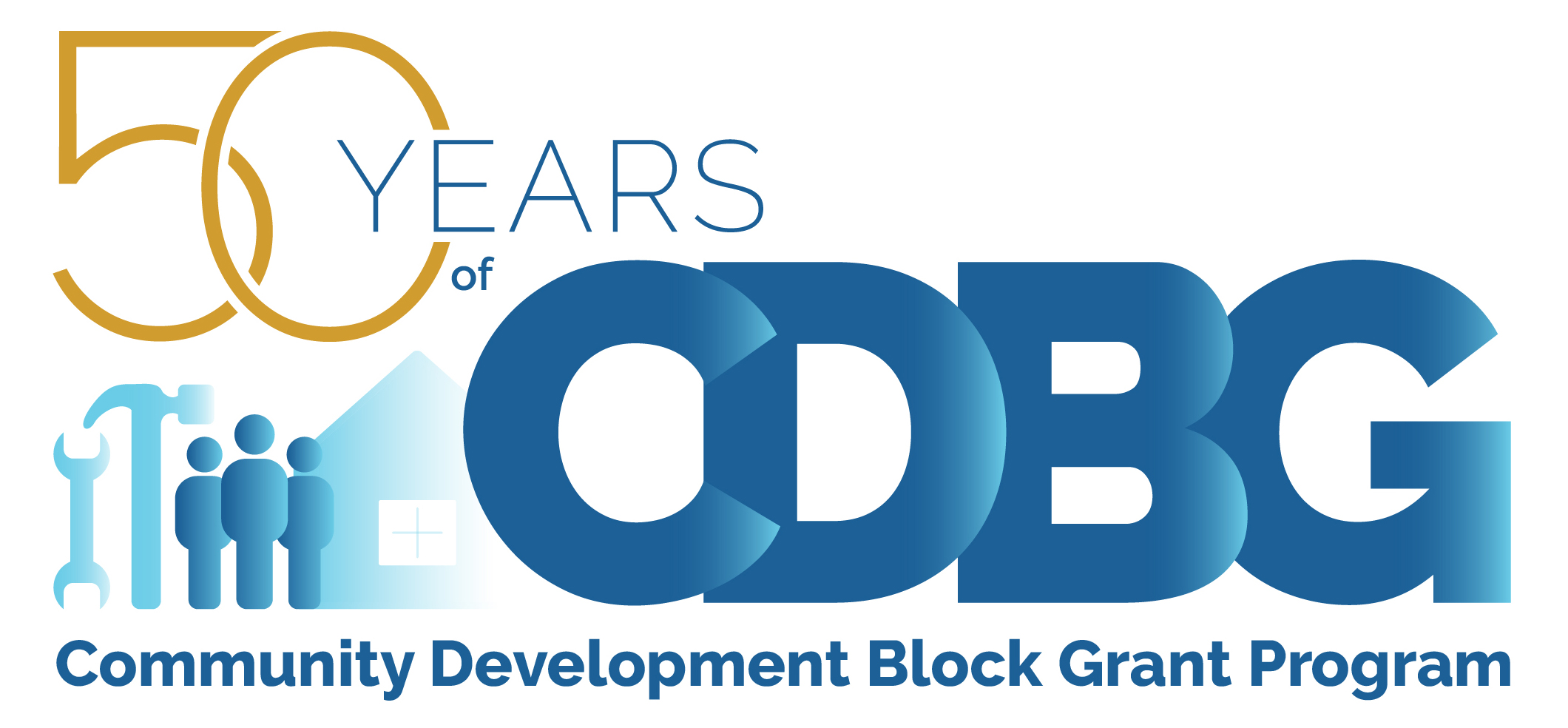 Geographical Reference
Boston Metro Area
3
Site Location
Rivers Edge
0.4 miles from Wellington Orange Line with shuttle service to and from Rivers Edge
4.0 miles from Boston
3.5 miles from Cambridge
River's Edge Overview
A rich history and a bright future
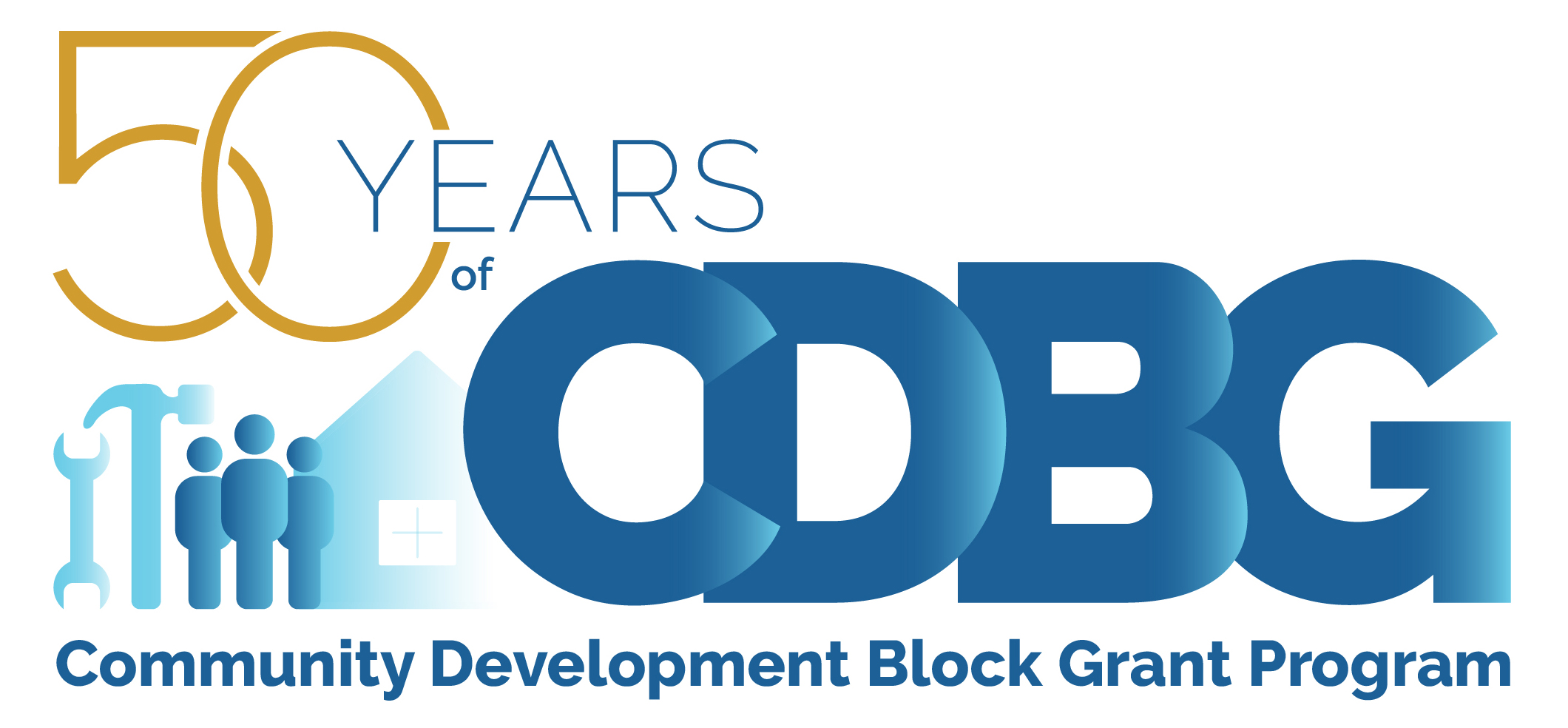 History of the site
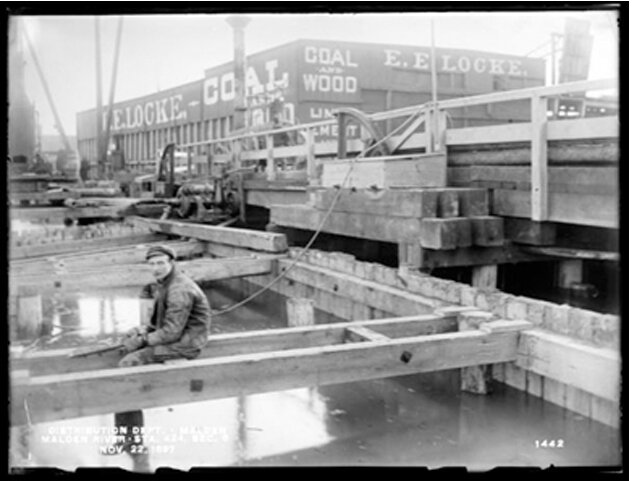 6
Source: 430 Malden Images: PICRYL - Public Domain Media Search Engine Public Domain Search (getarchive.net))
Deciding to Develop
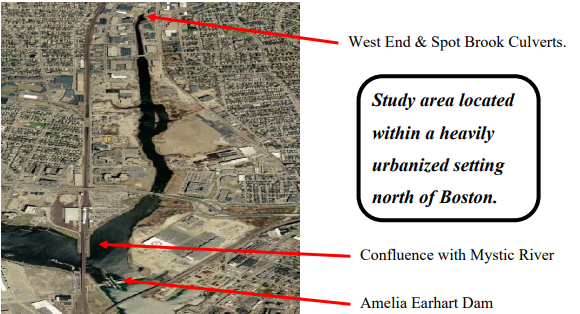 7
Source: Malden River Ecosystem Restoration Detailed Project Report and Environmental Assessment (army.mil)
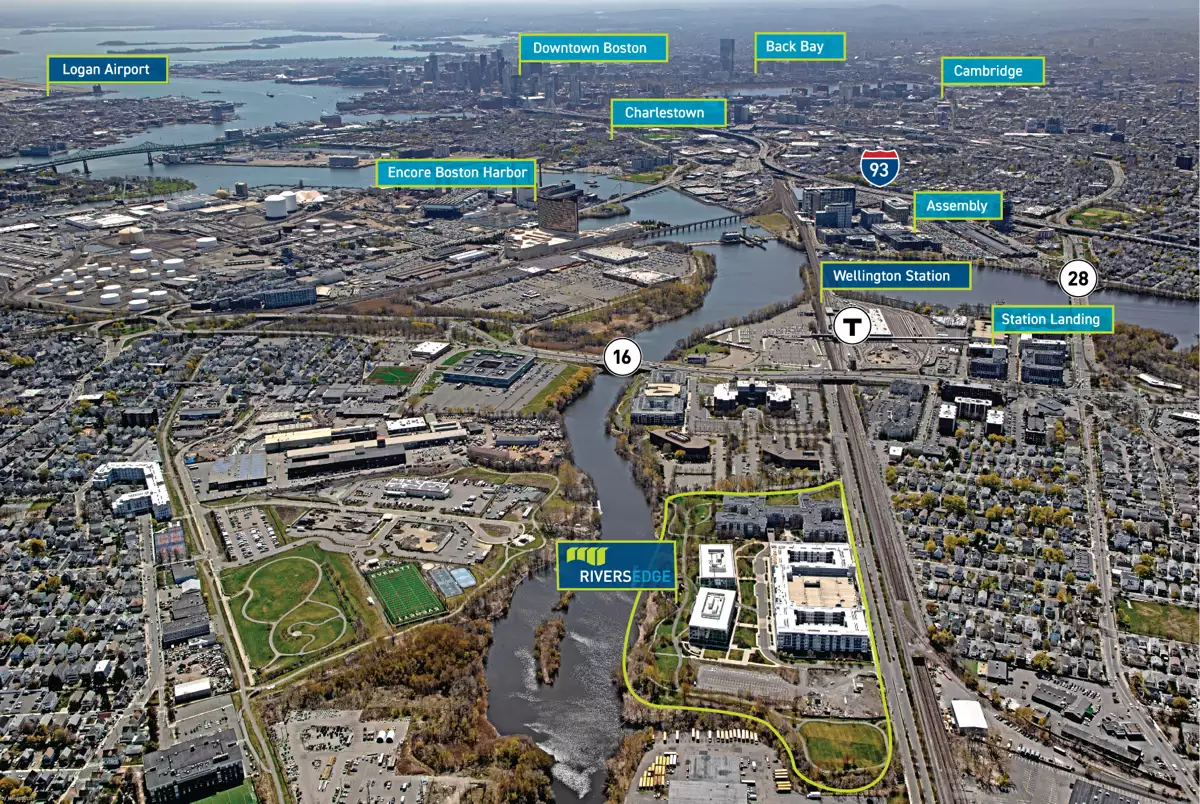 Aerial of River's Edge Site
8
riversedgema.com
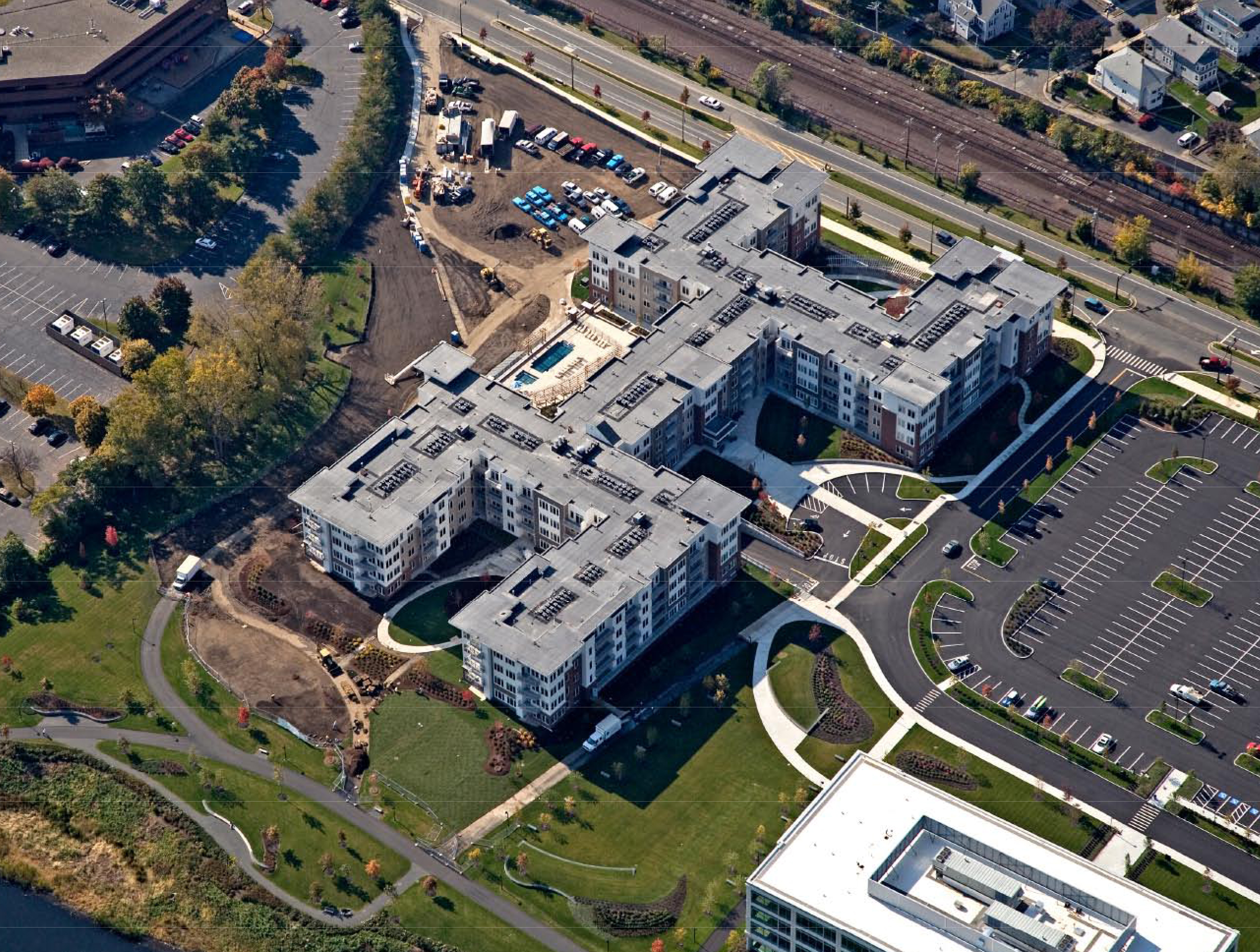 9
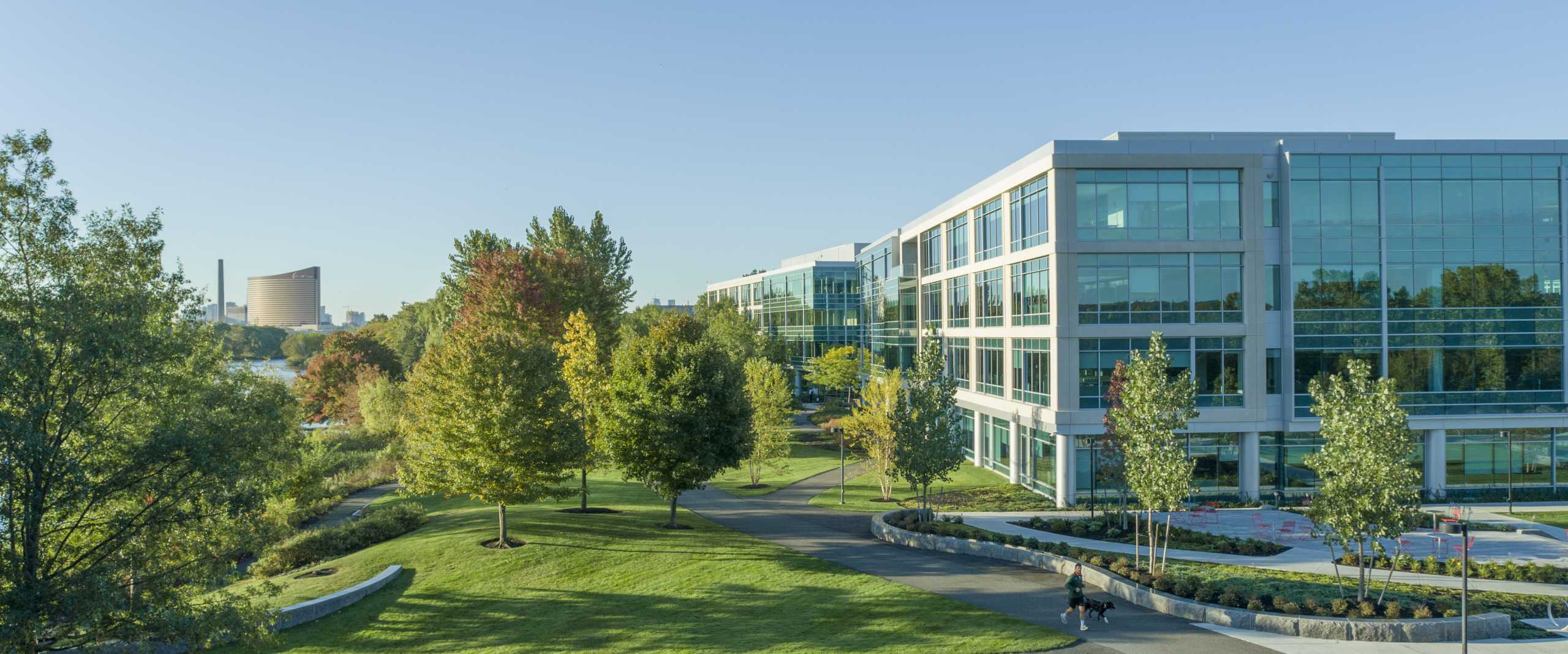 10
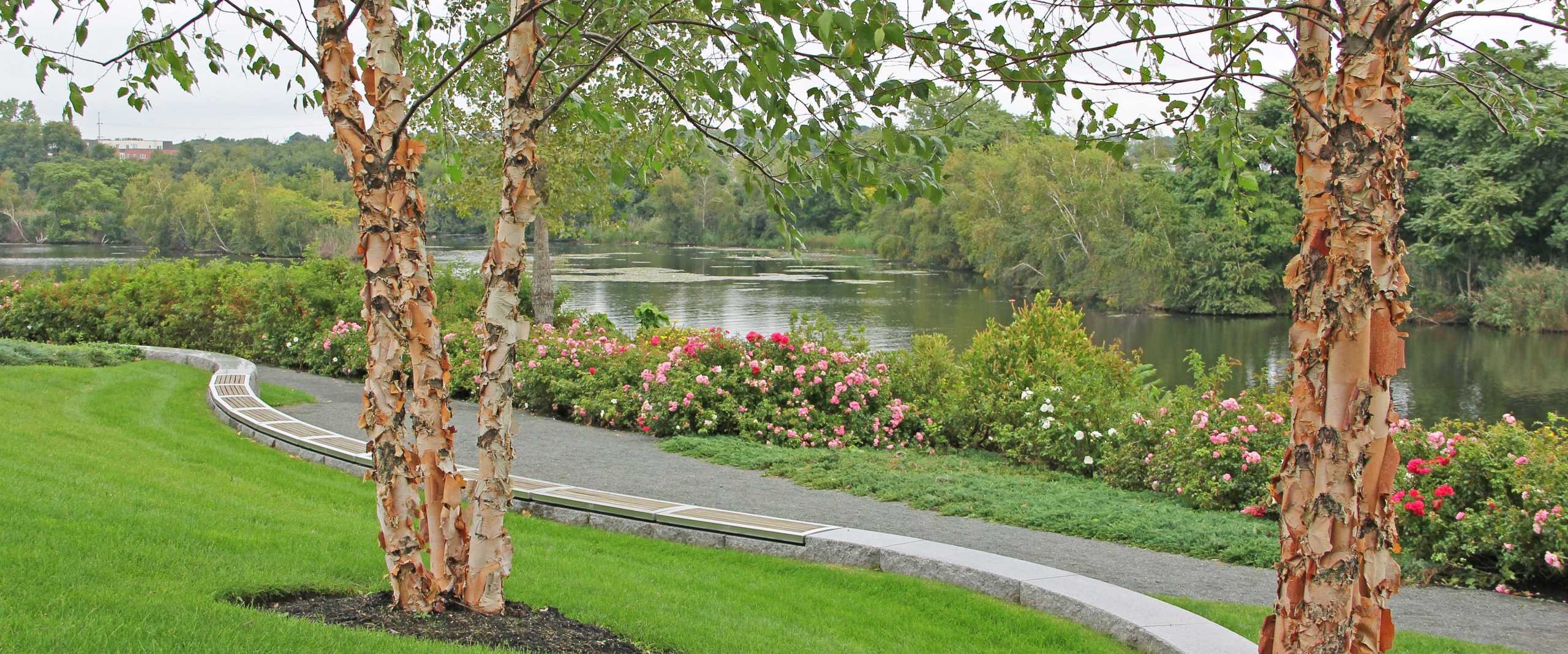 11
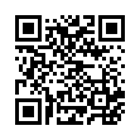 Learn more here 

Or visit us at: 
www.HUD.gov/Section108 

www.hudexchange.info/programs/section-108/
Using Section 108
Federal Loan Guarantee Program 
Allows 5X the Annual Community Development Block Grant funds
Can be used for a wide range of projects
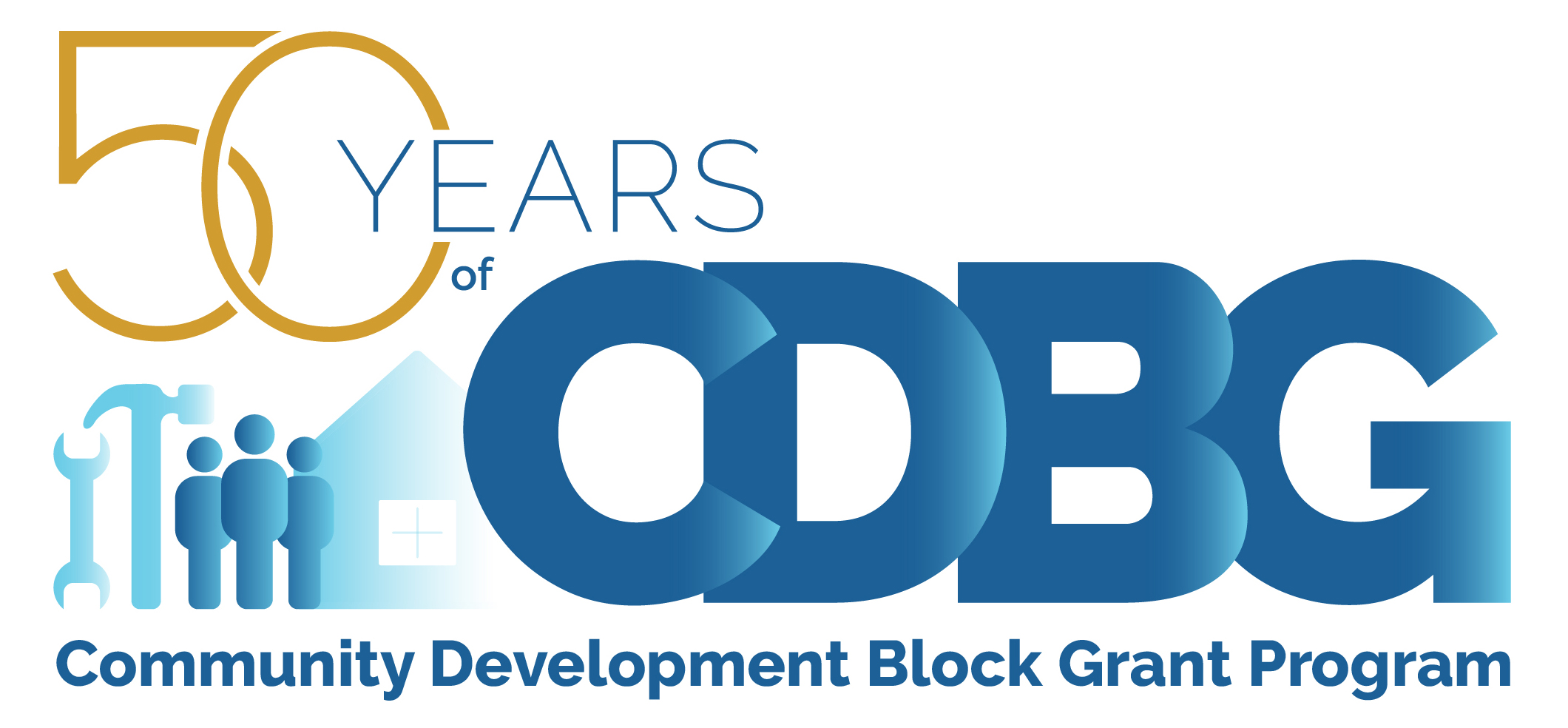 Alex Pratt
Deputy Director, Housing and Community Development
City of Malden
13
Before
Barge Removal
Tire Pile
14
After
Waterfront Path
Park
15
Matt Lattanzi
Director Planning and Development / Assistant City Solicitor
City of Everett
16
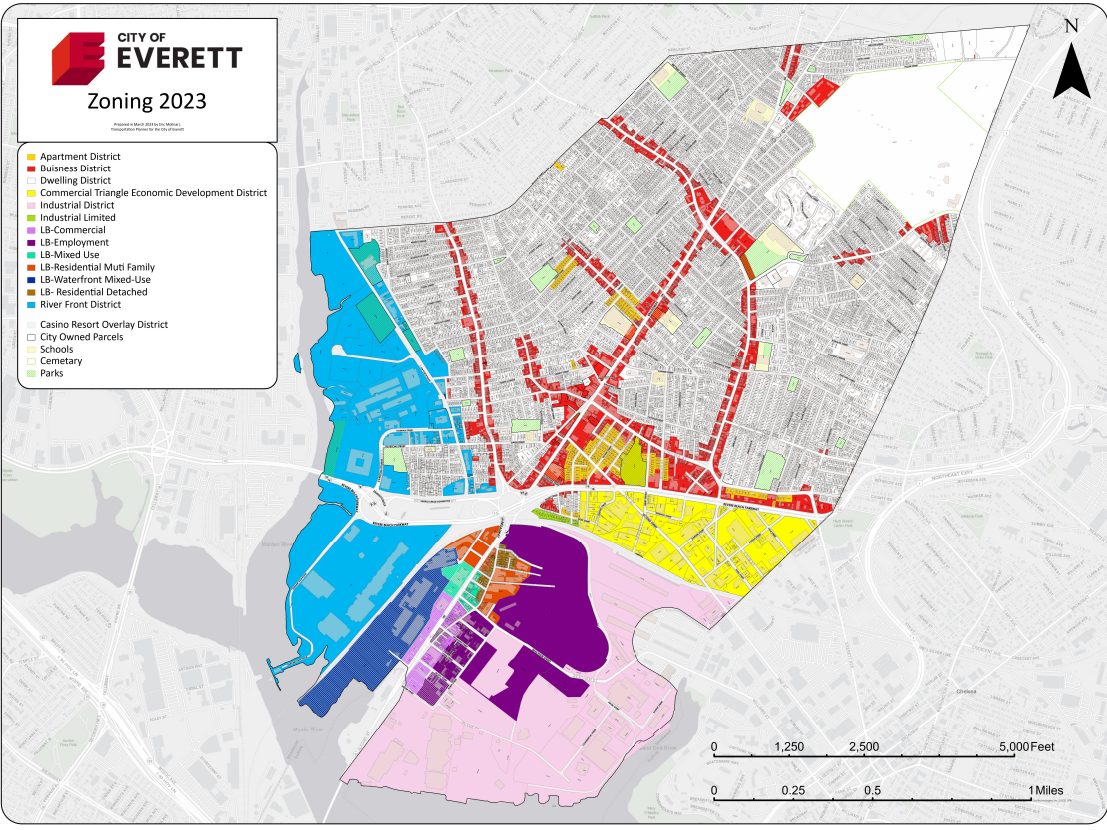 17
Alicia Hunt
Director of Planning, Development & SustainabilityCity of Medford
18
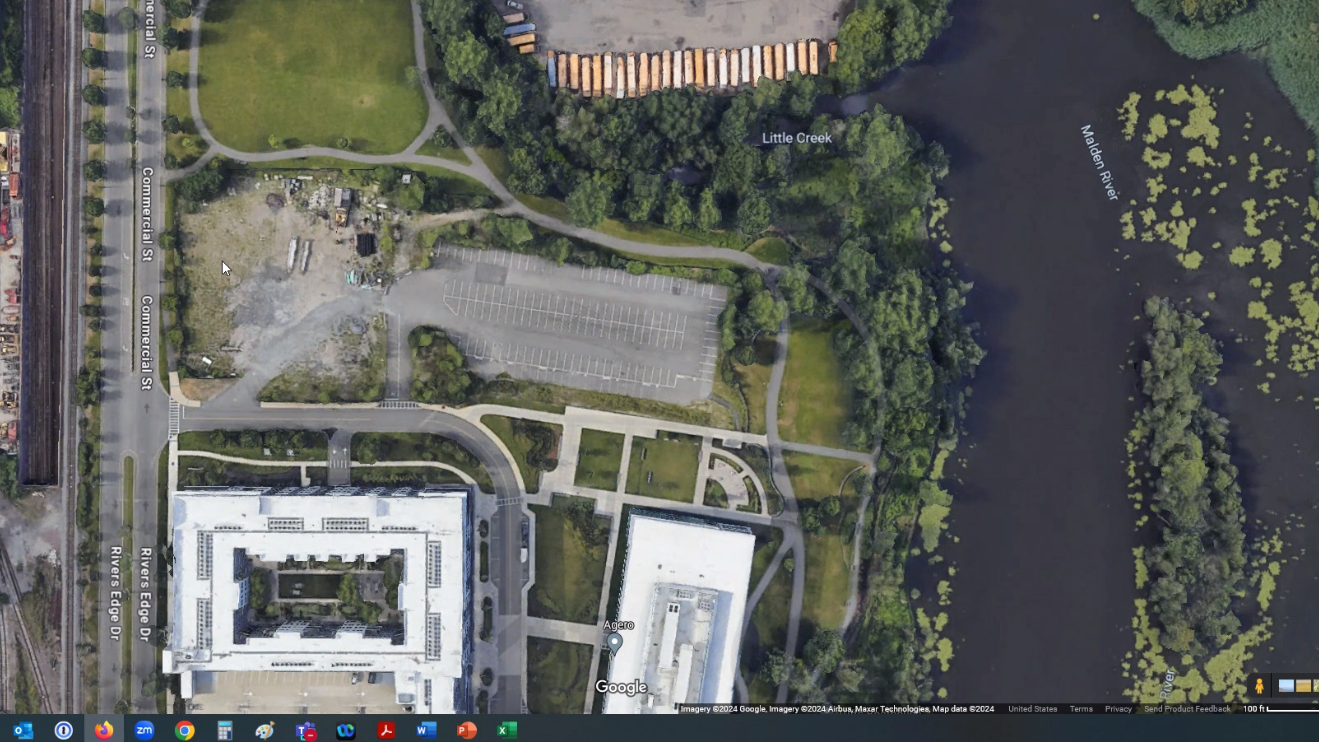 19
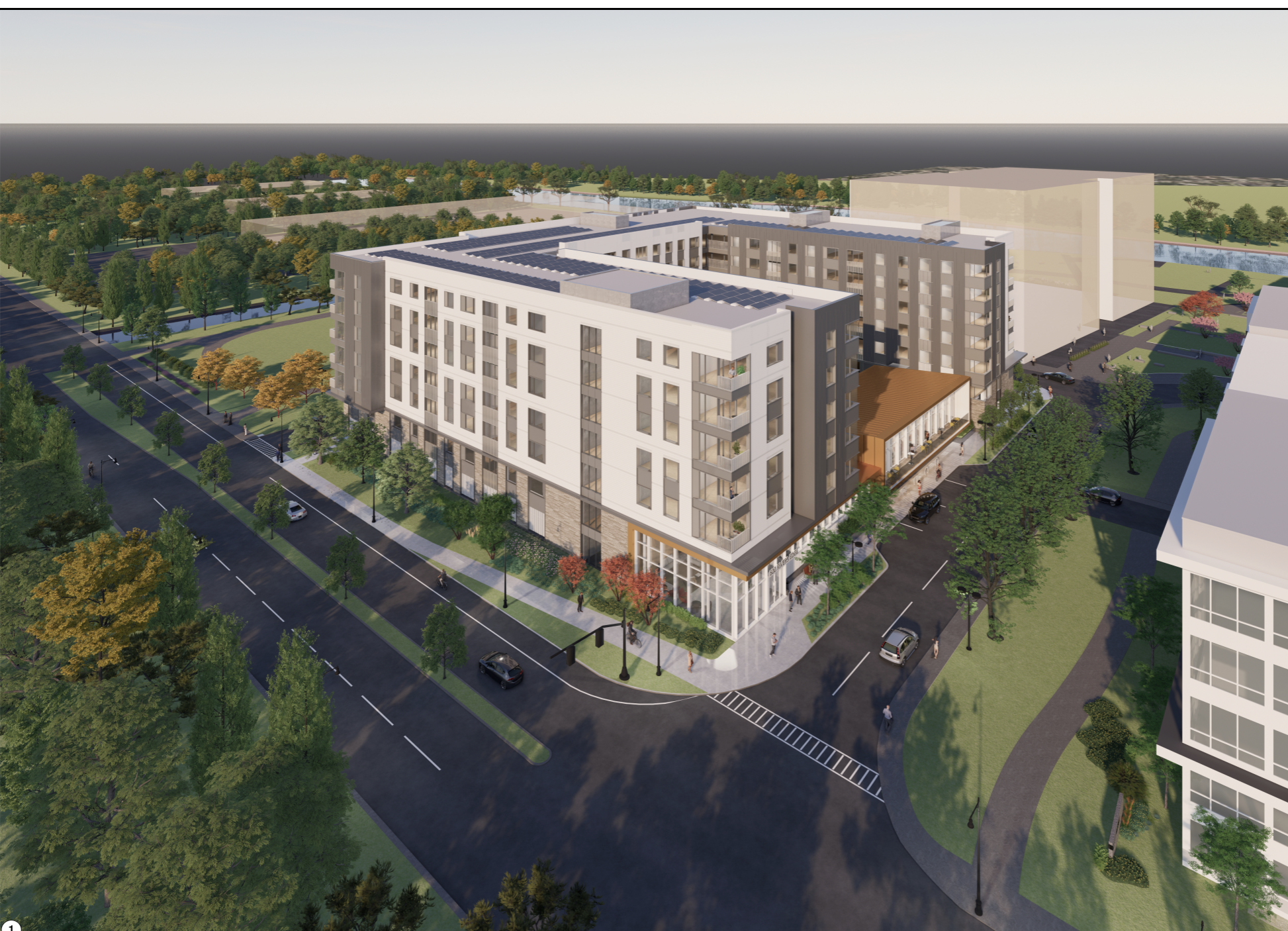 20
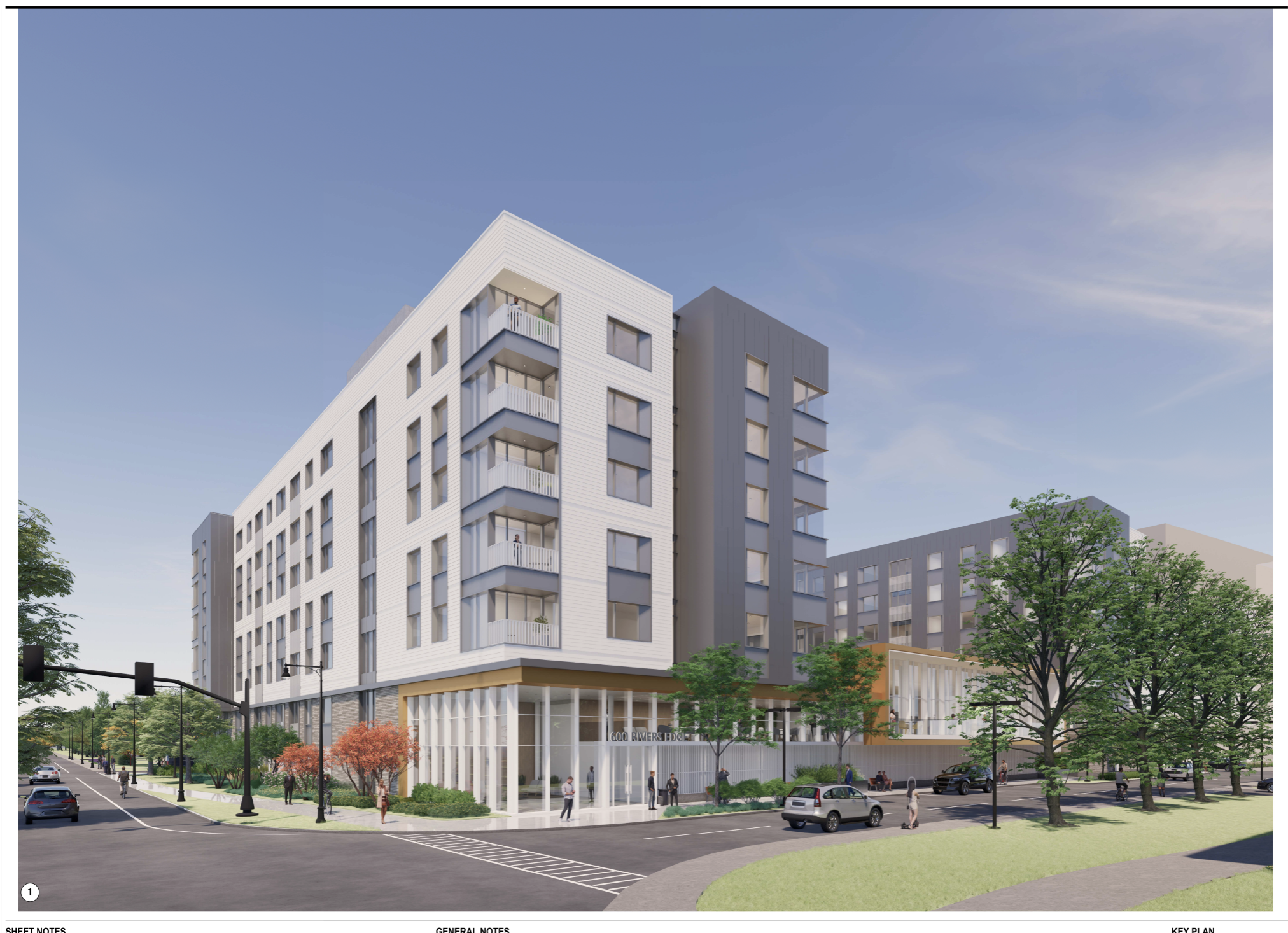 21
Questions?
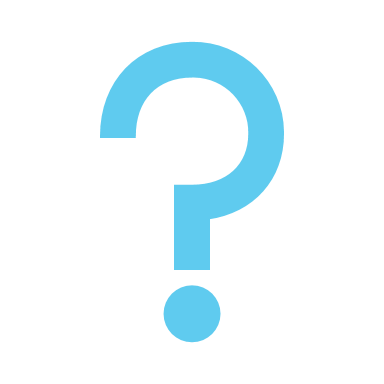 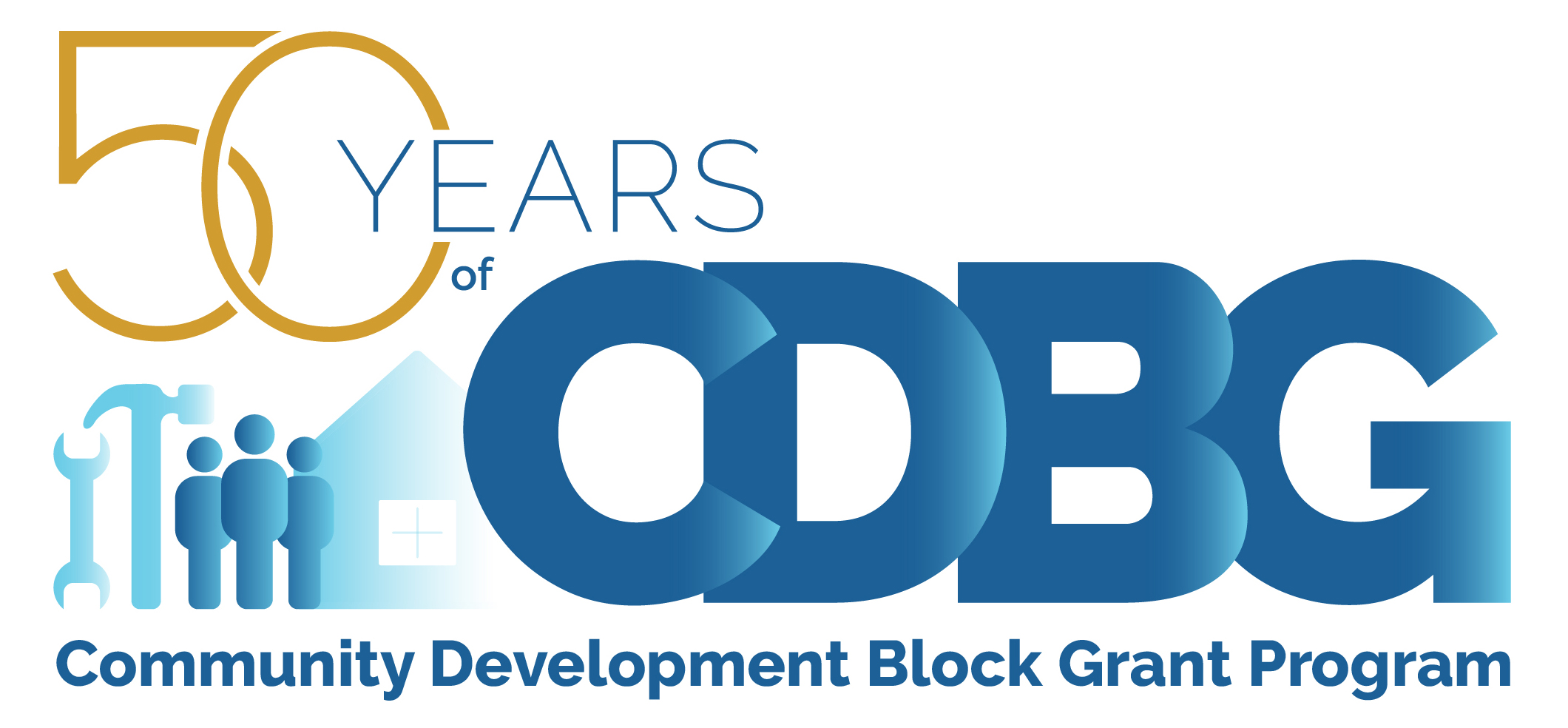 22